Calendar Committee 
Meeting One
January 24, 2023
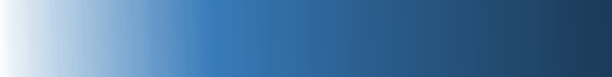 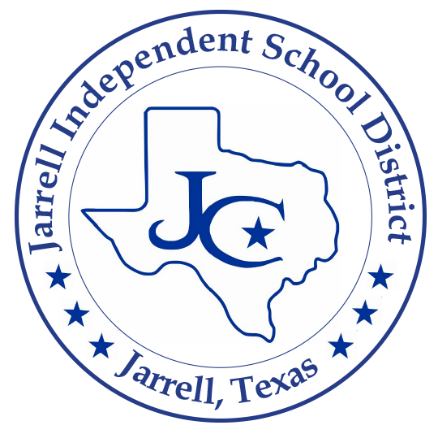 Kelly Blair and Dr. Patty Coté
Teaching & Learning
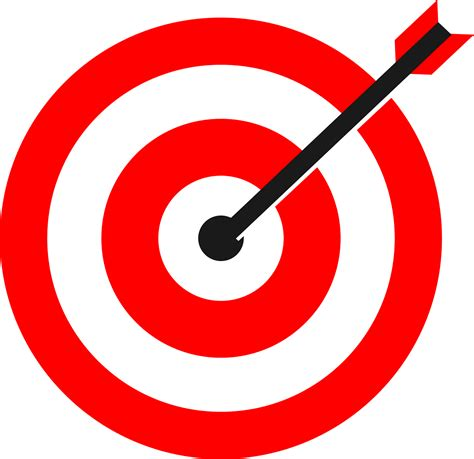 Learning Target
I will analyze data to draft an academic calendar that supports student achievement and meets TEA requirements.
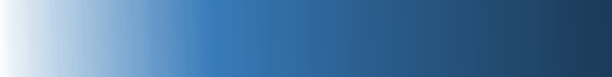 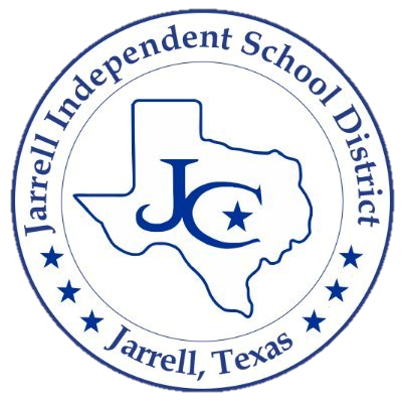 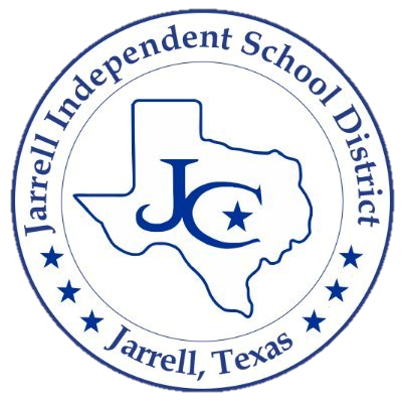 [Speaker Notes: End of meeting #2, 2 drafts for staff to vote on
End of meeting #1, collective input from table groups using examples]
State Requirements
75,600 minutes
We are a District of Innovation so we are not bound by the requirements to begin the 4th Monday of August
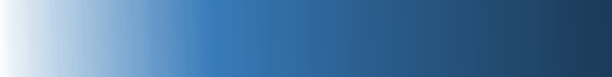 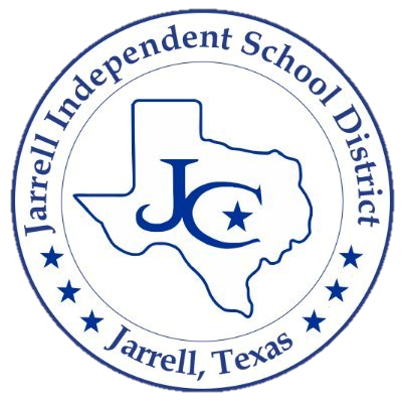 **Current 2022-23 JISD Academic Calendar**
168 student days
183 staff days
6.46 additional days
7 hours 35 minutes each day
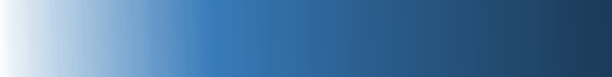 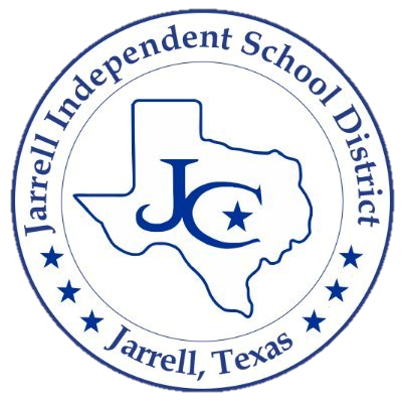 [Speaker Notes: JISD 22-23 Academic Calendar]
Your turn….
Consider the following:
Professional Development Days
Holidays
Christmas Break
Thanksgiving Break
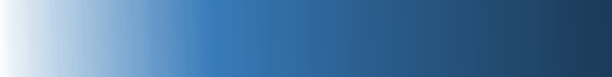 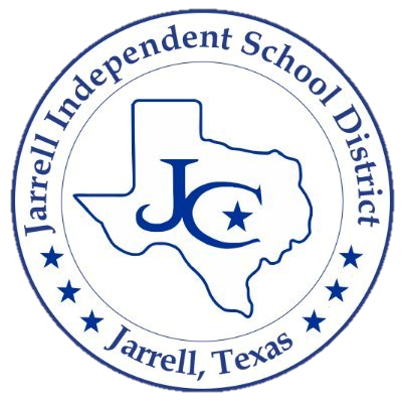 [Speaker Notes: Start group work by 5:20
Lone Oak has a school day that is 8 hours and 38 minutes long. Start on August 8 and end on May 25]
4 day school week
Disadvantages
Advantages
School schedule doesn’t mirror traditional work schedule
Longer school day (probable)
Earlier school start in August
Scheduling extra-curricular events could cause challenges
Studies reflect decreases in student achievement
Student absences results in higher learning loss
Safety issues for bus riders and students who walk to school
Sample Calendar - Lone Oak ISD
Improves staff morale
Increase length of teaching periods
One day per month devoted to staff development and/or planning
Possible increase in student and staff attendance
Increase in student engagement in family activities according to some recent studies
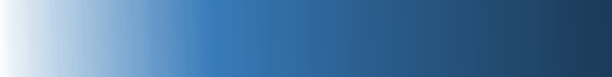 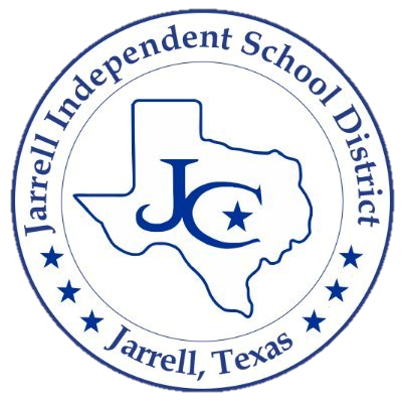 [Speaker Notes: Lone Oak has a school day that is 8 hours and 38 minutes long. Start on August 8 and end on May 25]
Additional information:
https://www.educationnext.org/shrinking-school-week-effects-four-day-schedule-student-achievement/

https://www.rand.org/pubs/research_reports/RRA373-1.html

December 2022 Board Presentation